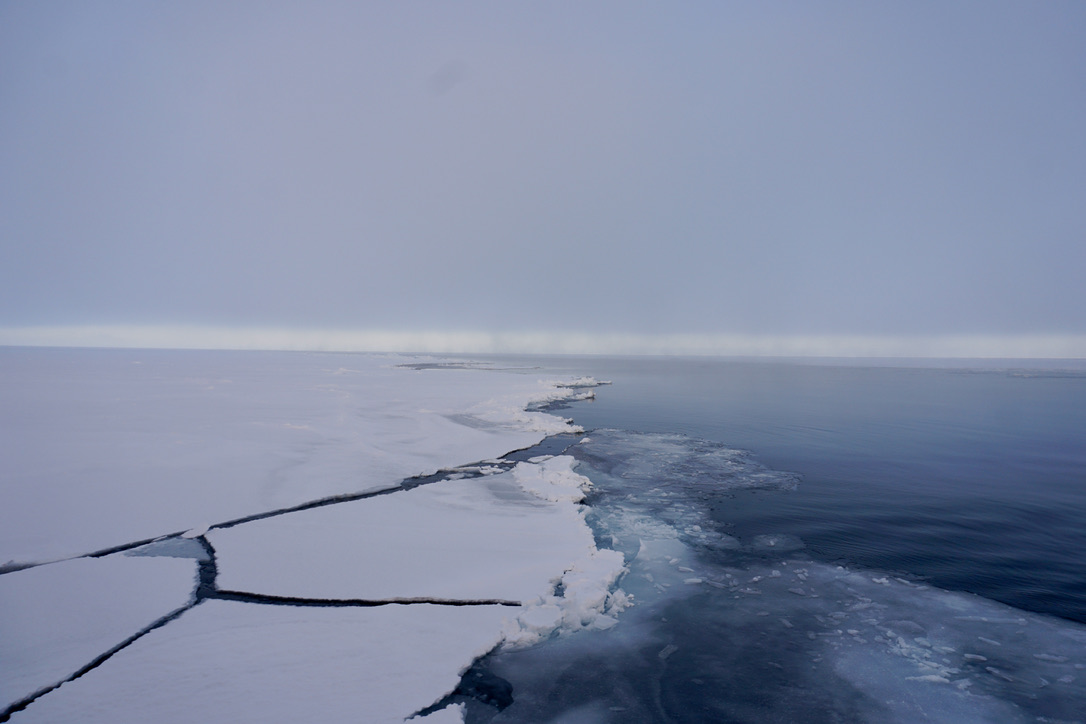 Ice and Climate
Professor  Cecilia Bitz 
University of Washington
Photo: Vince Cooper, UW
Global warming has been observed across multiple datasets
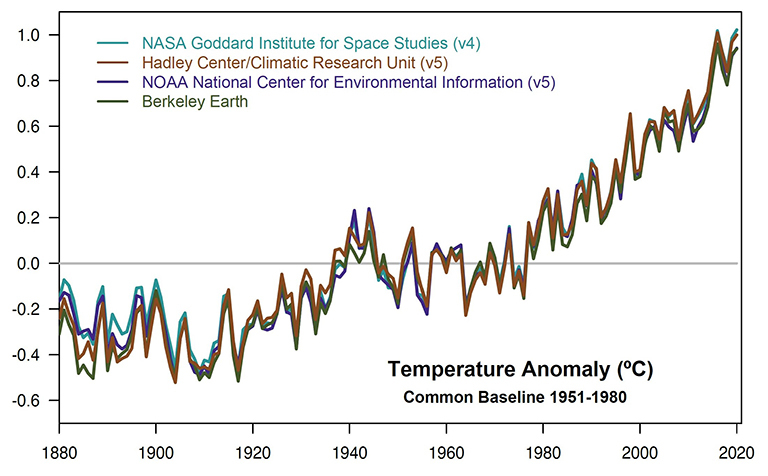 (1.8 ˚F)
Degrees Celsius
NASA GISS/Gavin Schmidt
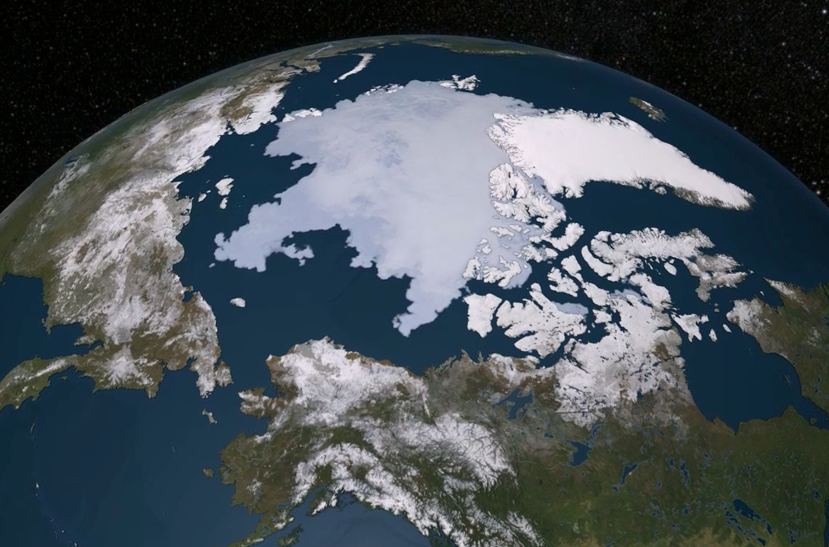 The Arctic
Sea Ice 
floating on the ocean
Which region of the Earth is warming most?
Greenland
Schedule
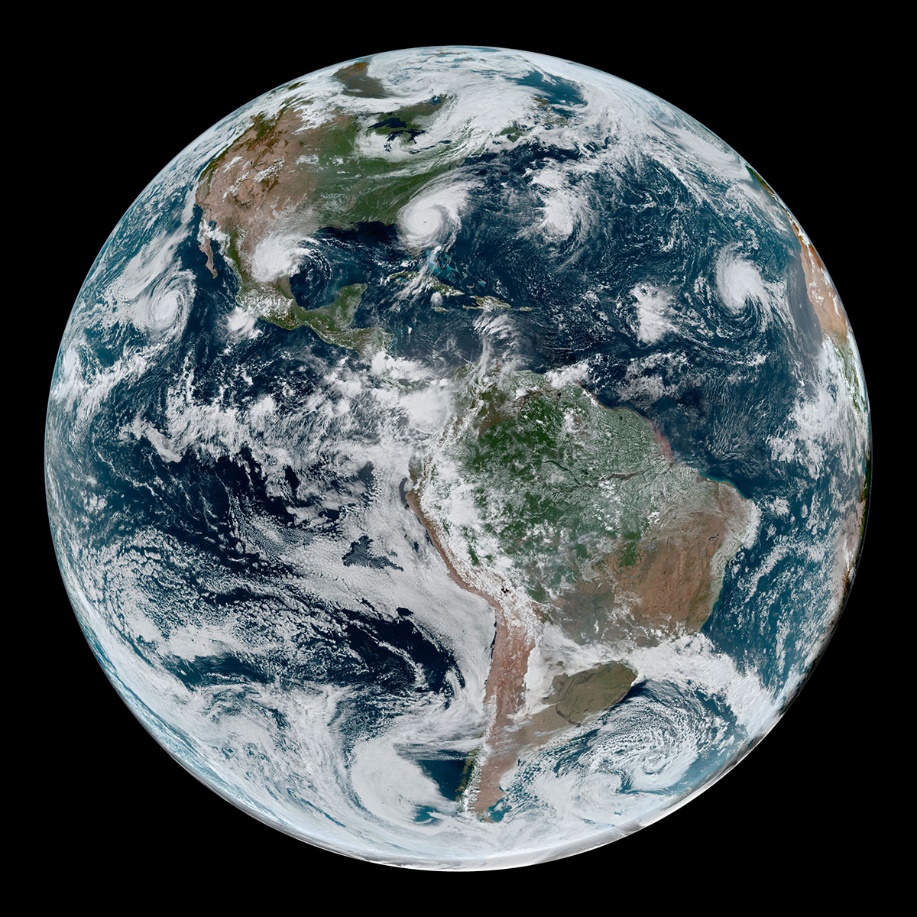 Russia
Alaska
Canada

Land has ice sheets, glaciers, and snow
Tropics? Arctic? Antarctic?
NASA Earth Observatory/Joshua Stevens; 
NOAA National Environmental Satellite, Data, and Information Service
NASA's Scientific Visualization Studio
Arctic amplified warming
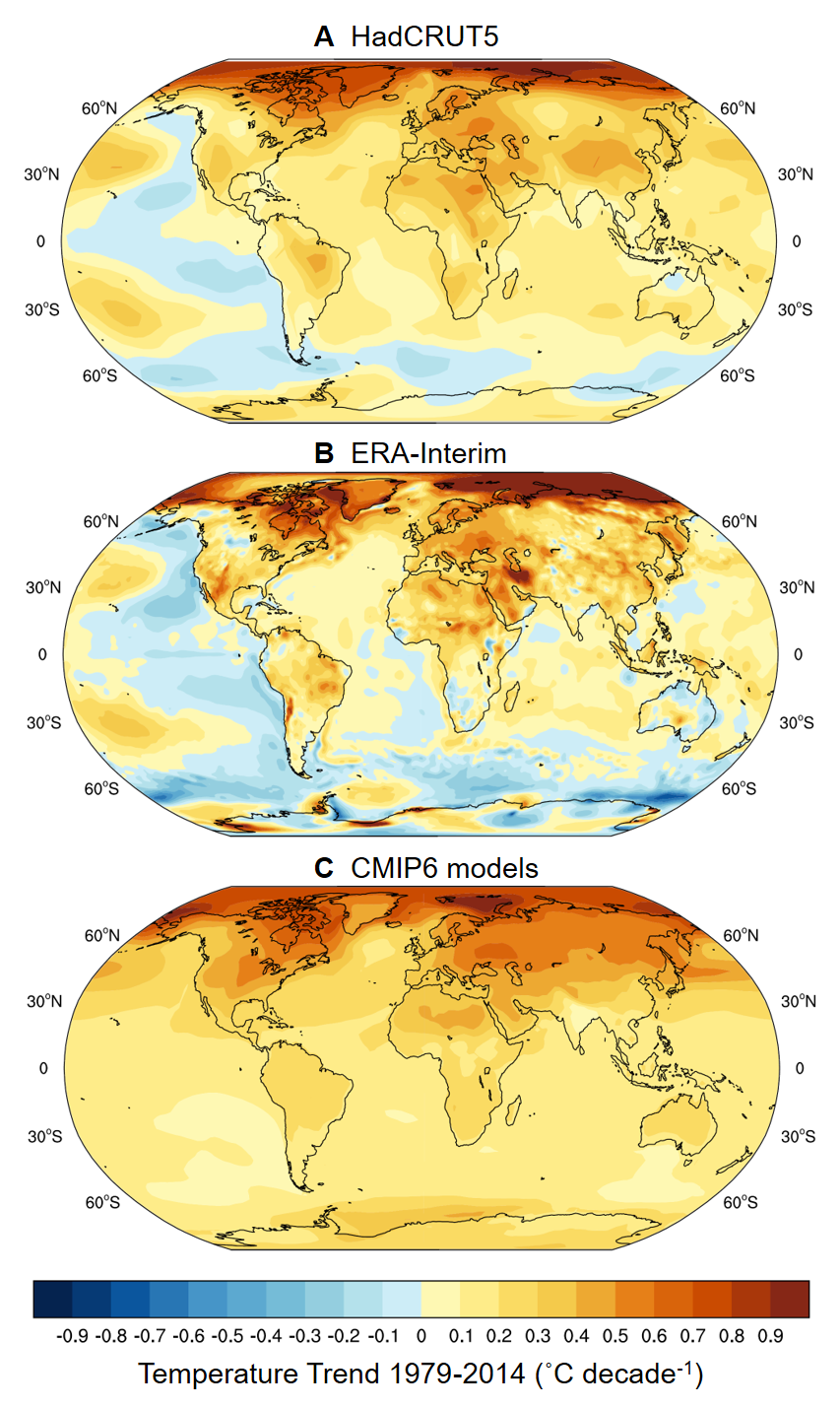 Preindustrial: 280 ppm
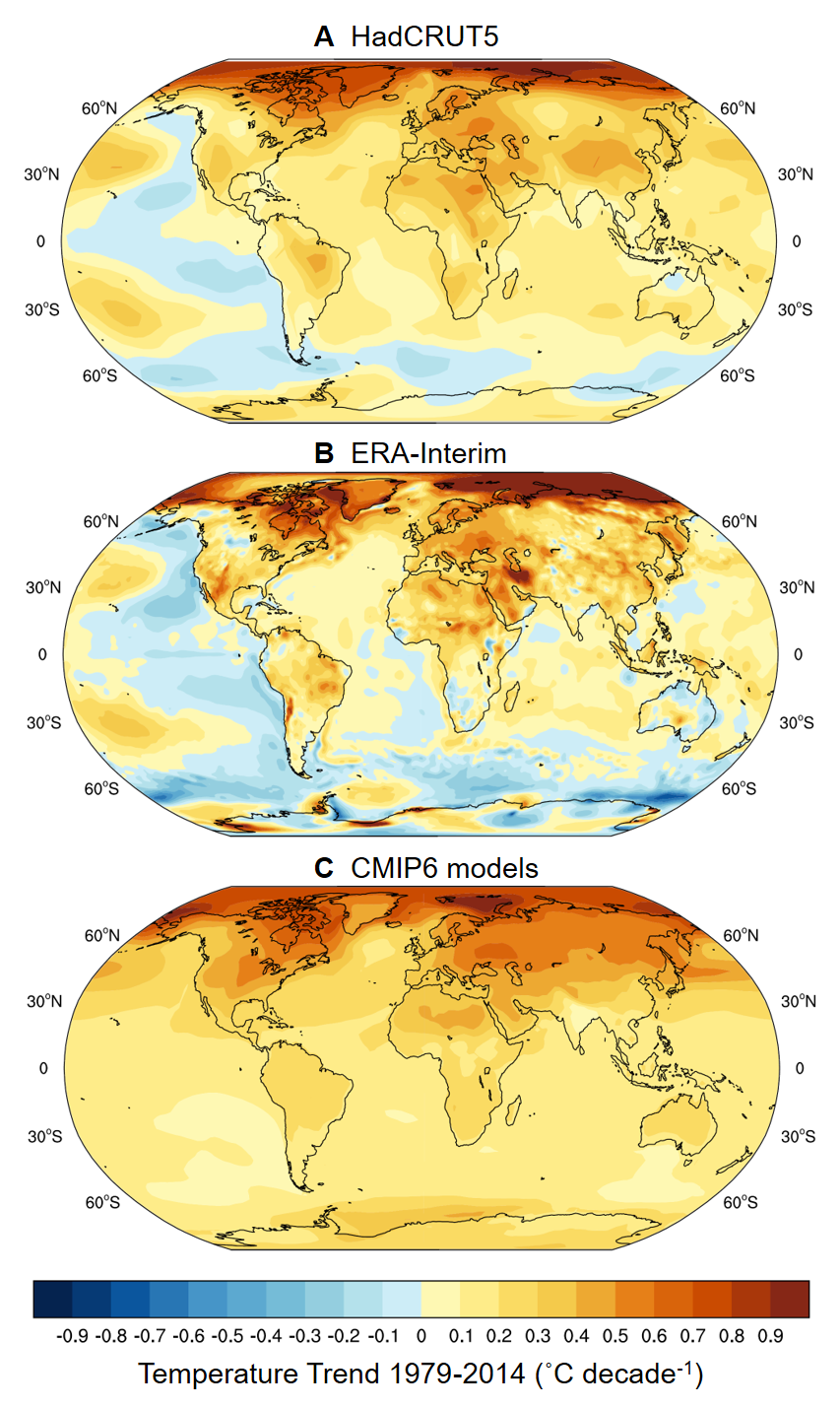 Present-day: 420 ppm
Why is the Arctic warming so quickly?
Climate feedback: a change in the climate system that can speed up or slow down an initial warming
Albedo (reflectivity) Feedback
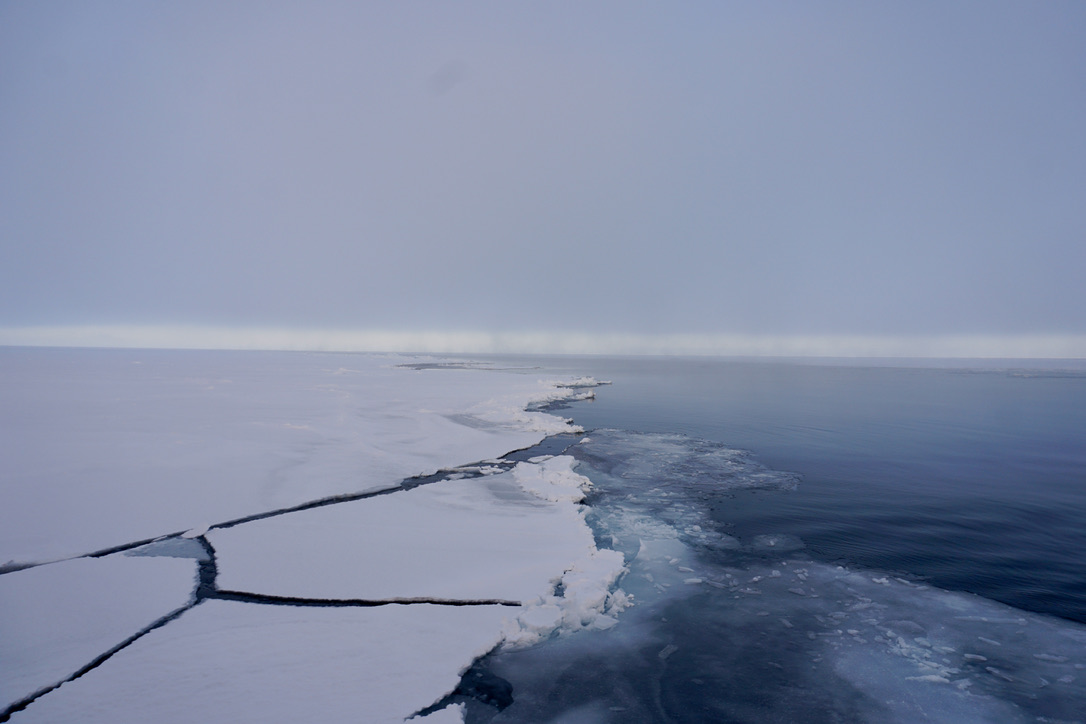 Preindustrial: 280 ppm
Present-day: 420 ppm
Why is the Arctic warming so quickly?
Climate feedback: a change in the climate system that can speed up or slow down an initial warming
Albedo (reflectivity) Feedback
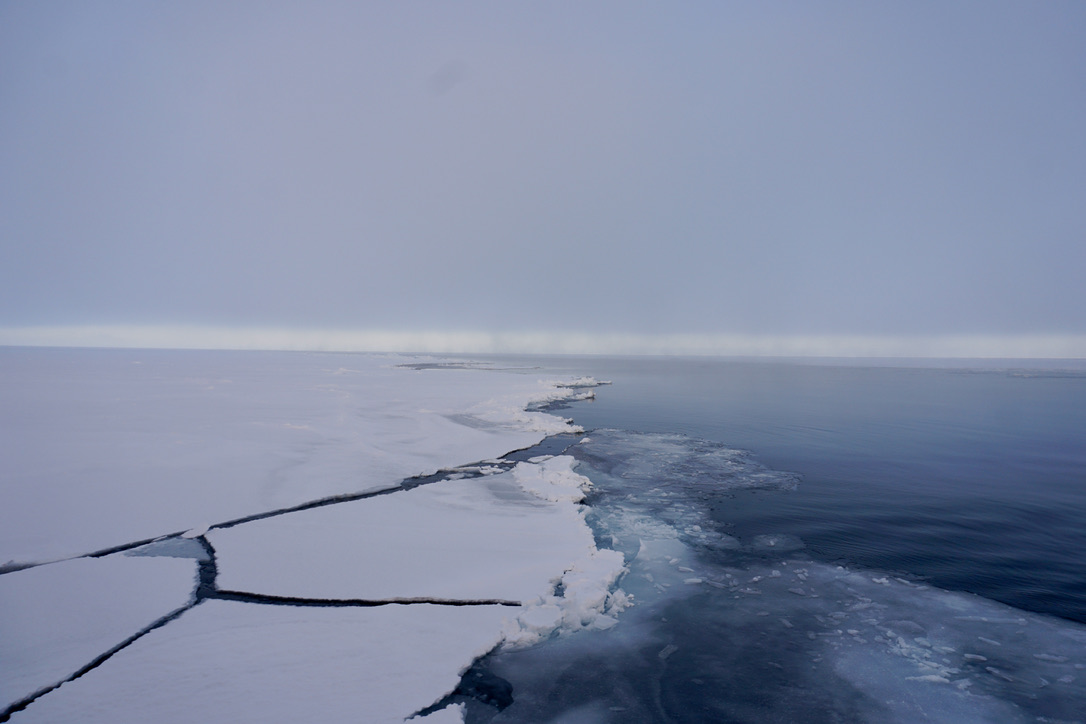 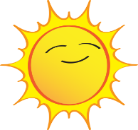 Present-day: 420 ppm
Why is the Arctic warming so quickly?
Climate feedback: a change in the climate system that can speed up or slow down an initial warming
Albedo (reflectivity) Feedback
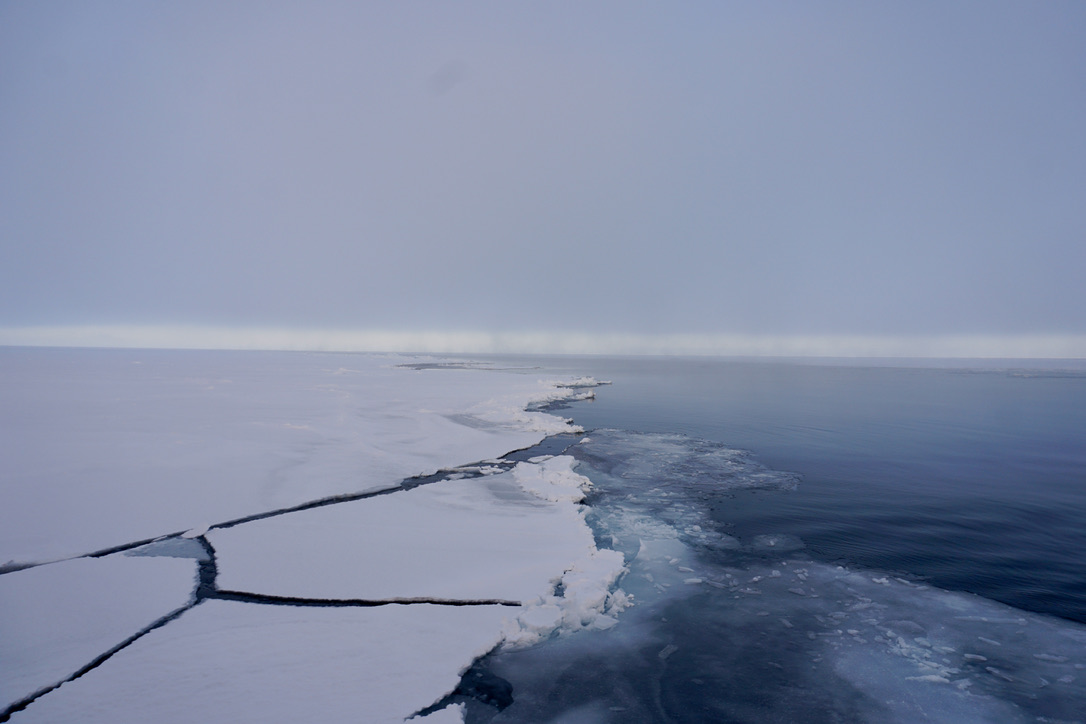 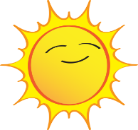 Melt ice, expose ocean

Absorb more sunlight
Preindustrial: 280 ppm
Present-day: 420 ppm
Why is the Arctic warming so quickly?
Climate feedback: a change in the climate system that can speed up or slow down an initial warming
Albedo (reflectivity) Feedback
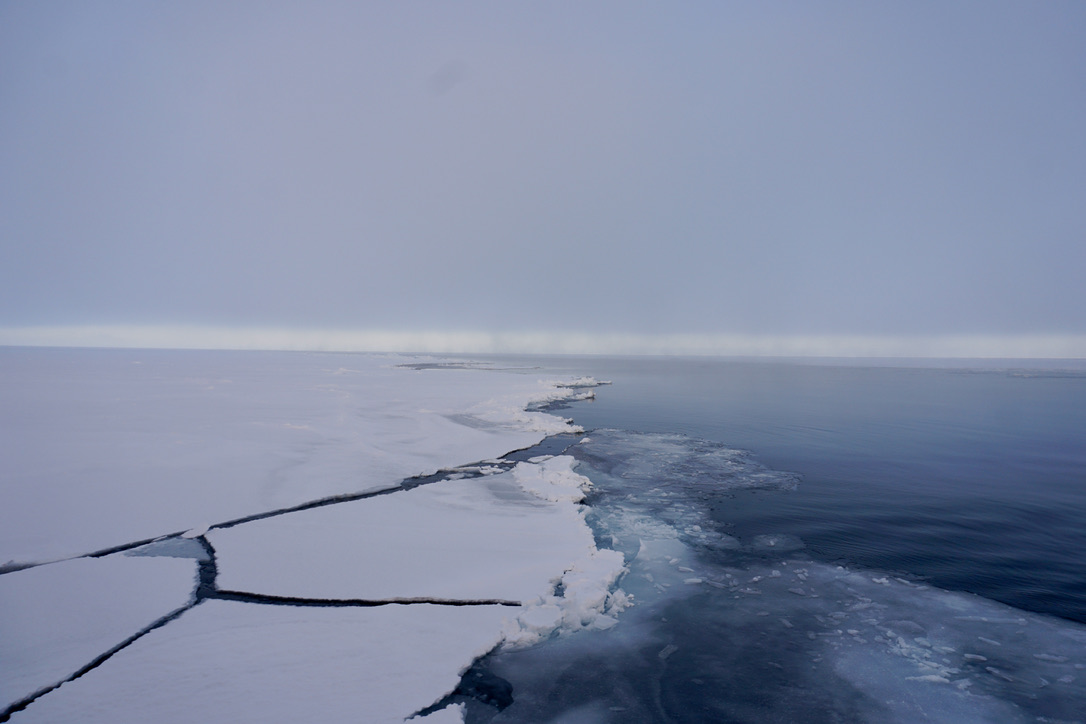 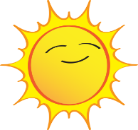 Melt ice, expose ocean

Absorb more sunlight
Preindustrial: 280 ppm
Present-day: 420 ppm
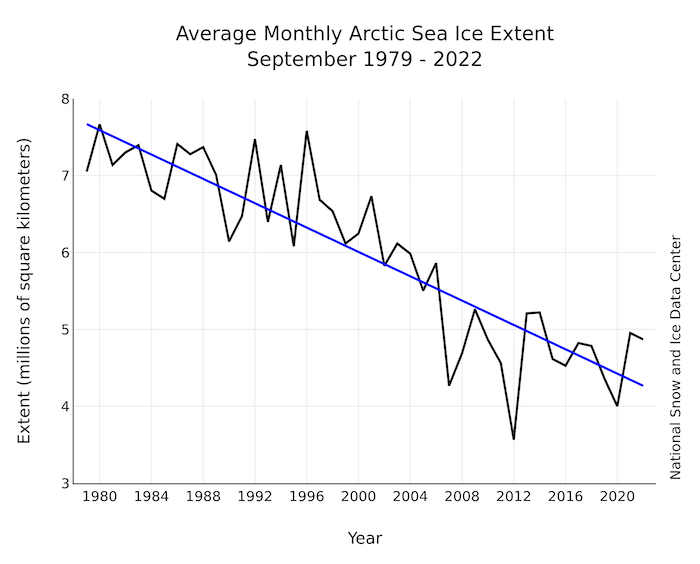 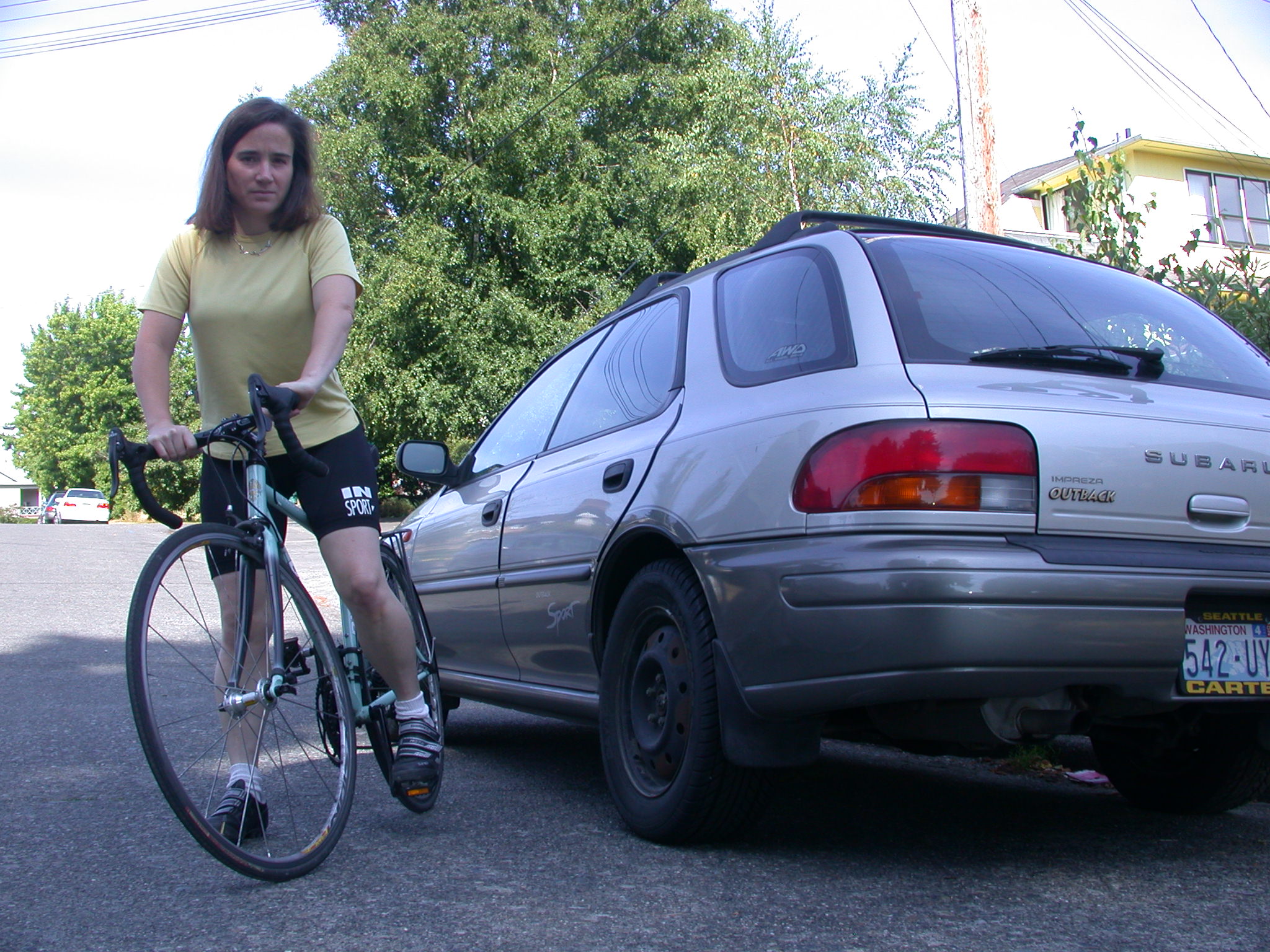 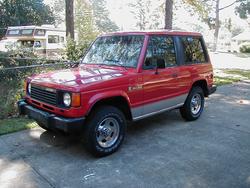 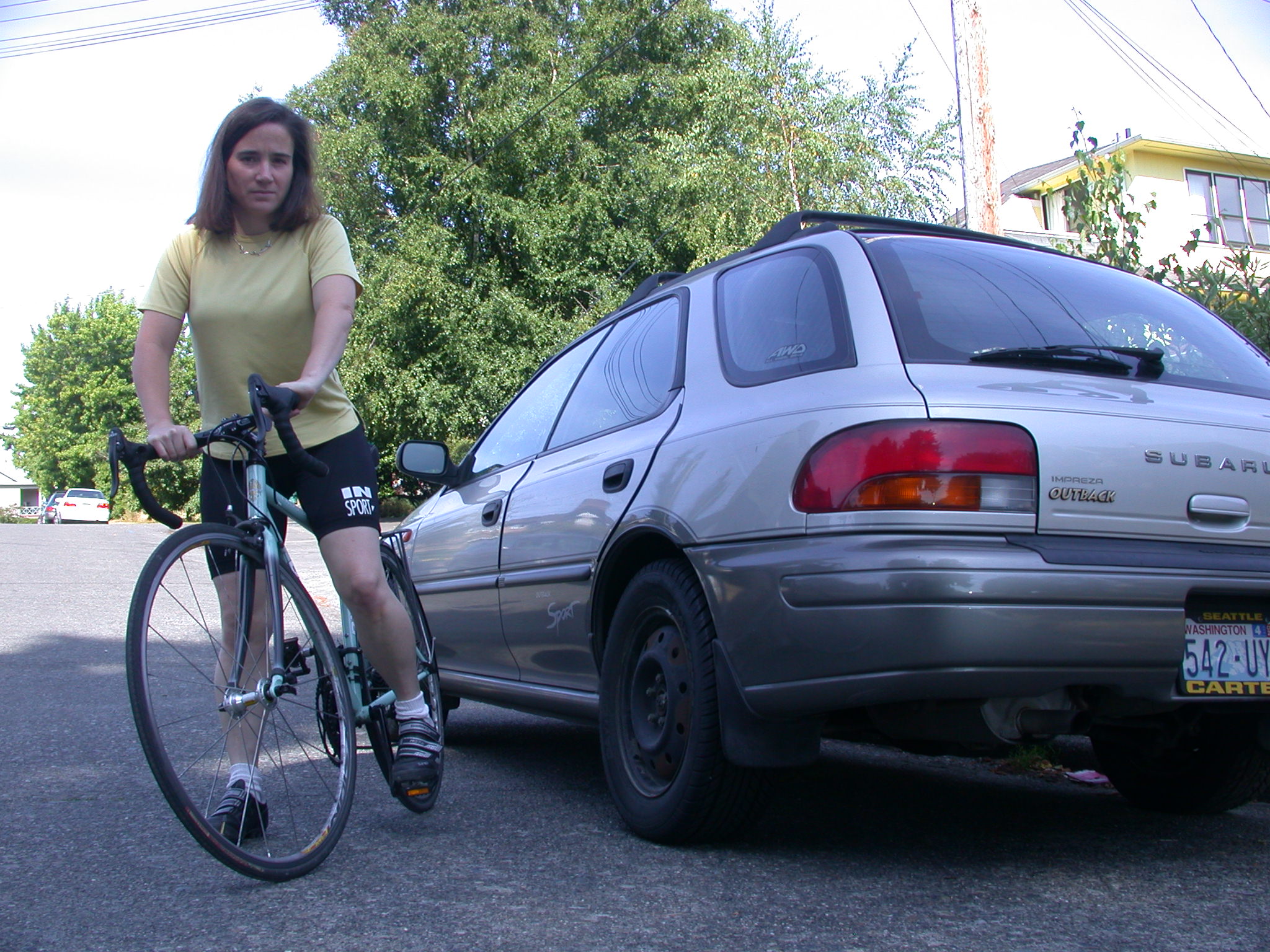 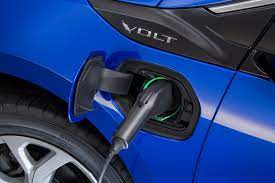 Satellites allow us to visualize ice
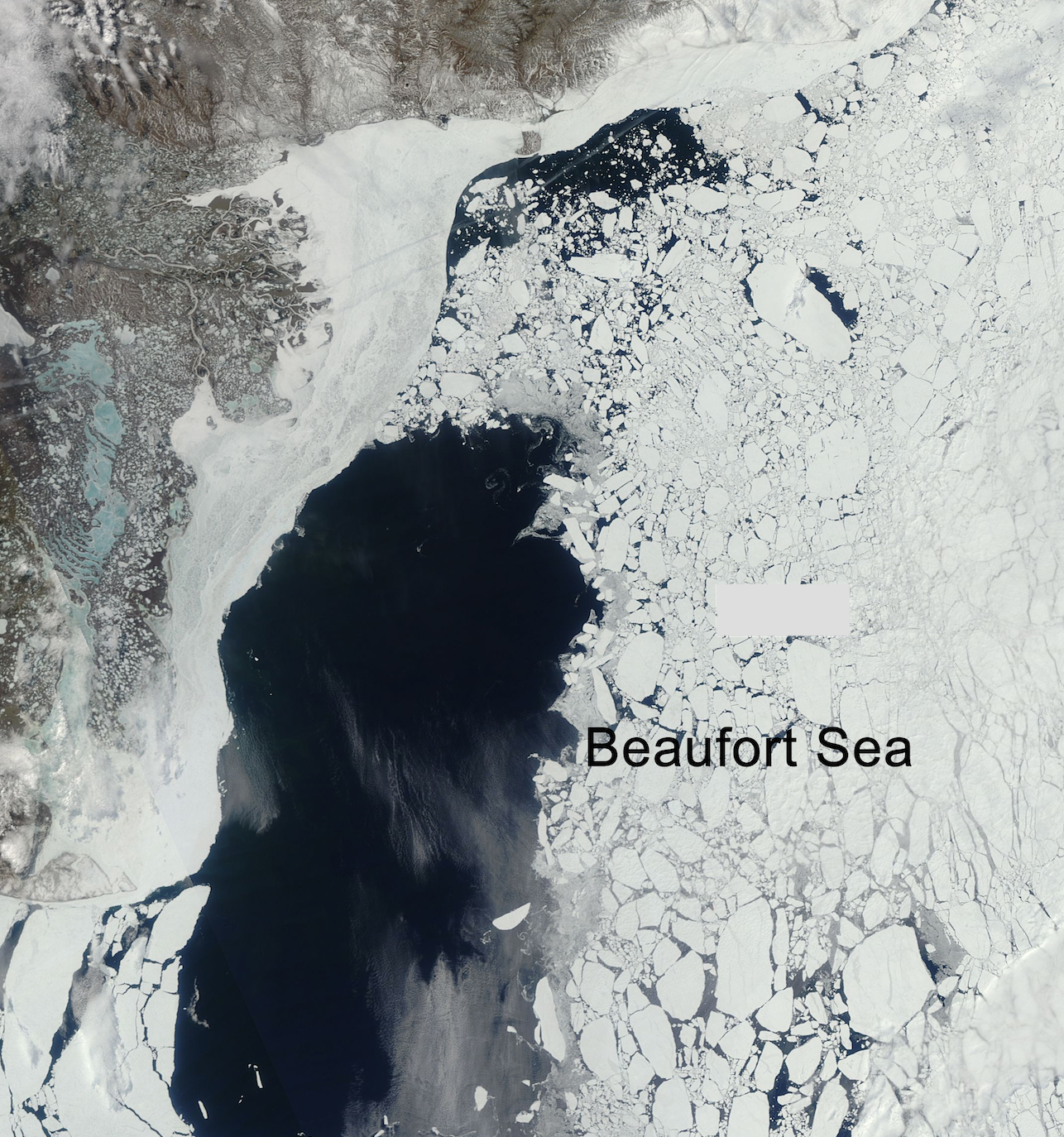 Melt ice, expose ocean

Absorb more sunlight
Alaskan coast
Present-day: 420 ppm
50 km
Modis image
[Speaker Notes: Sea ice is disappearing from shores first, where people depend on it the most.]
Kivalina is on a Barrier Island, Exposed to Pacific Storms
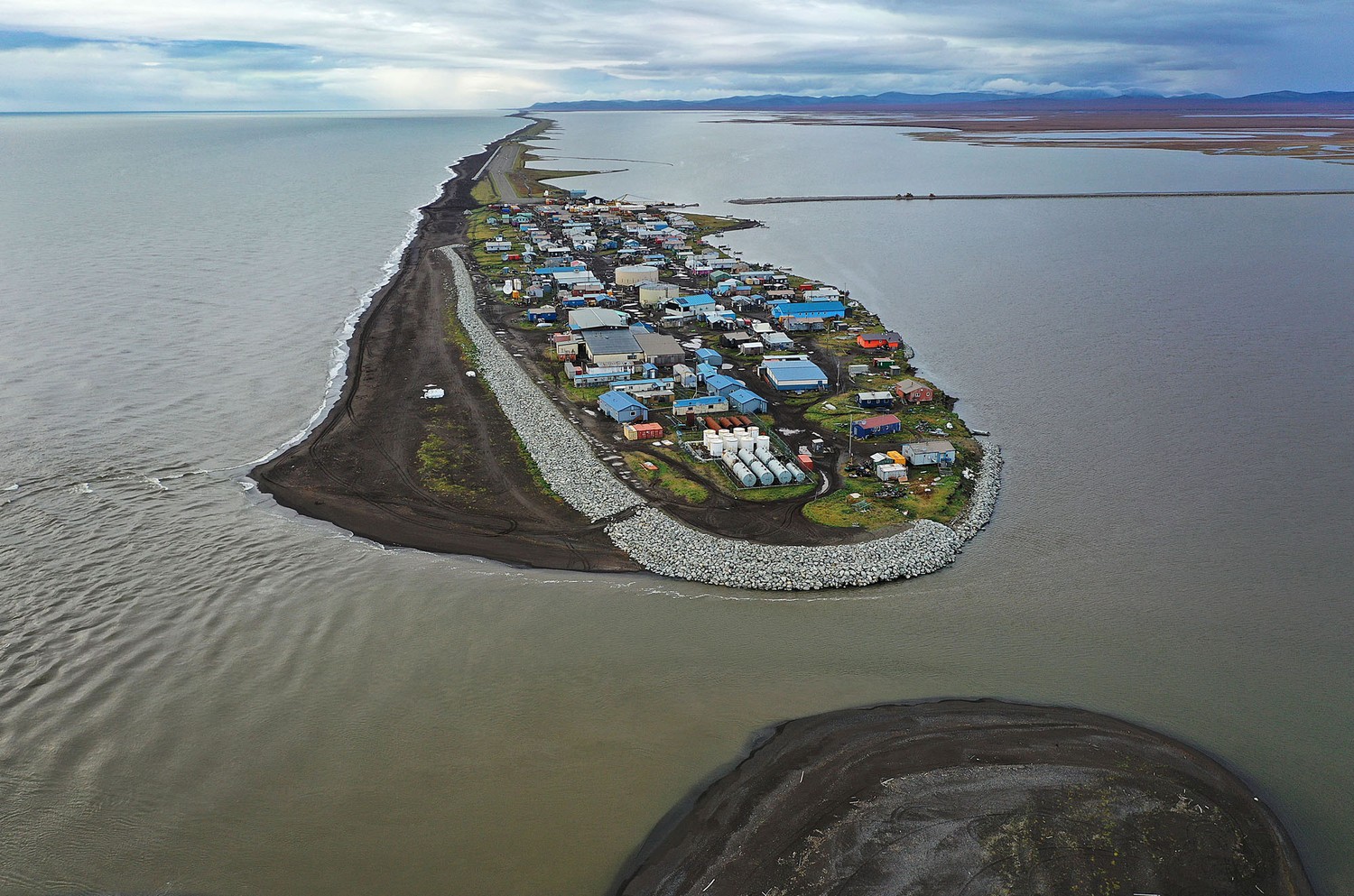 Alaska interior
Open Ocean
Lagoon
Senator Ted Stevens inspecting their last sea wall in 2006
Sea Wall
Built by U.S Army Corp of Engineers in 2008
Senator Ted Stevens inspecting their last sea wall in 2006
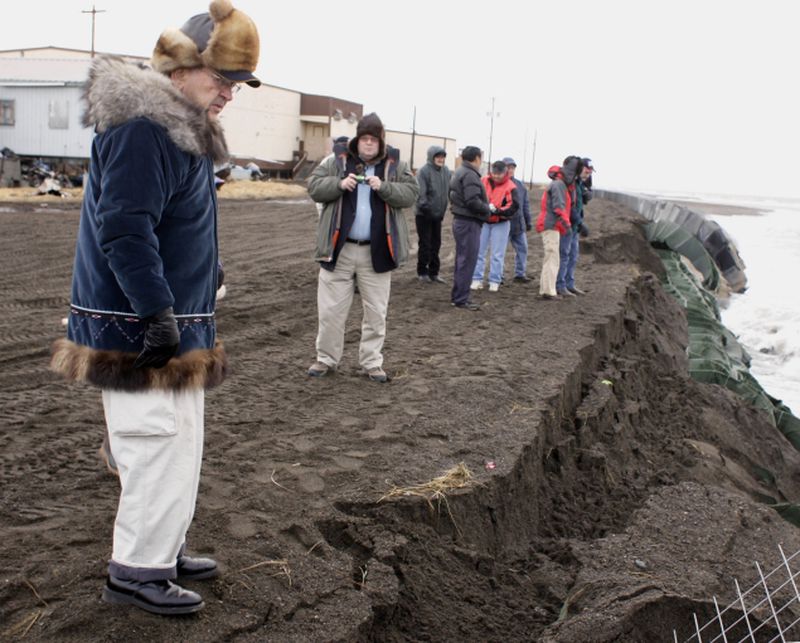 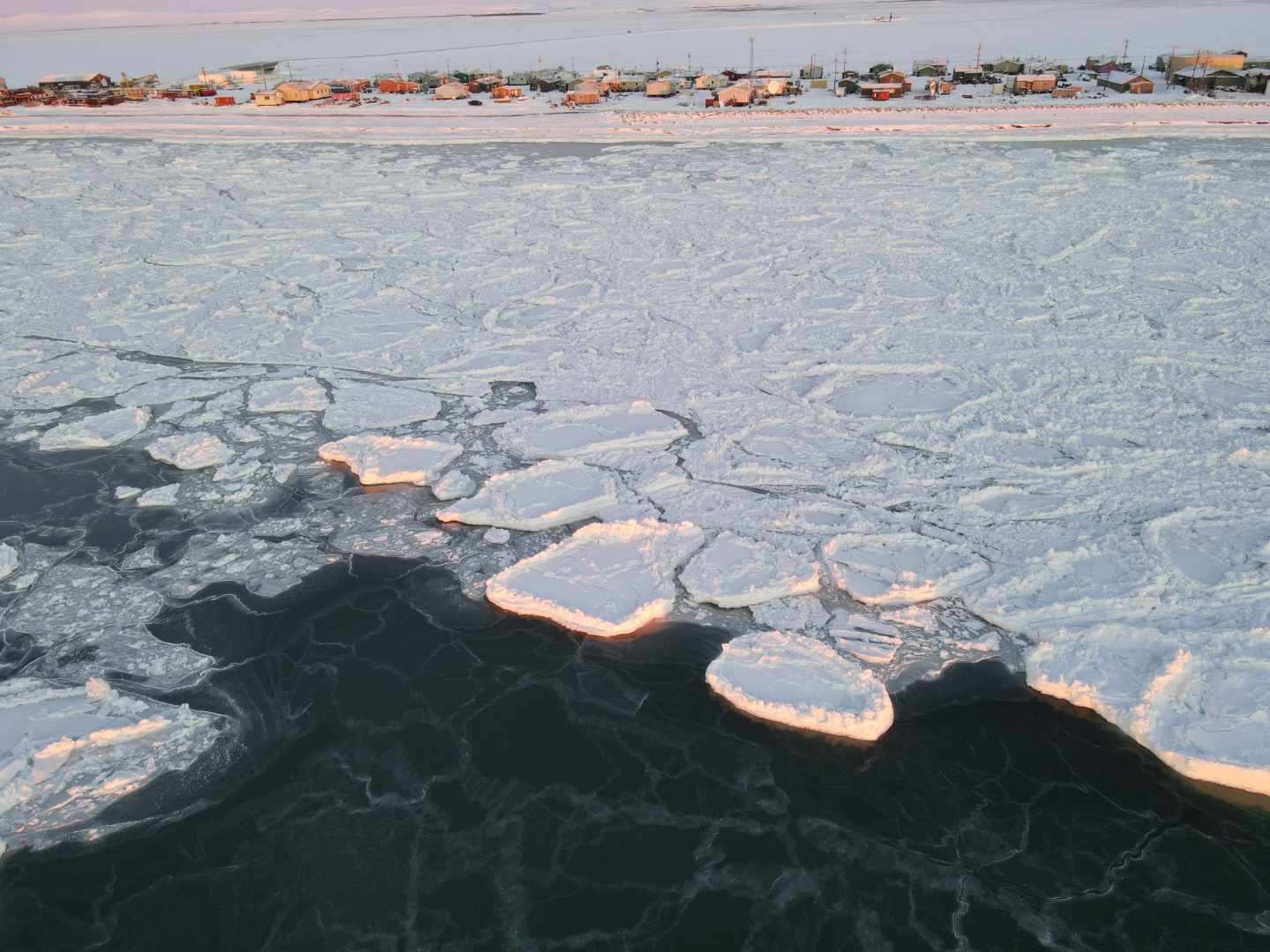 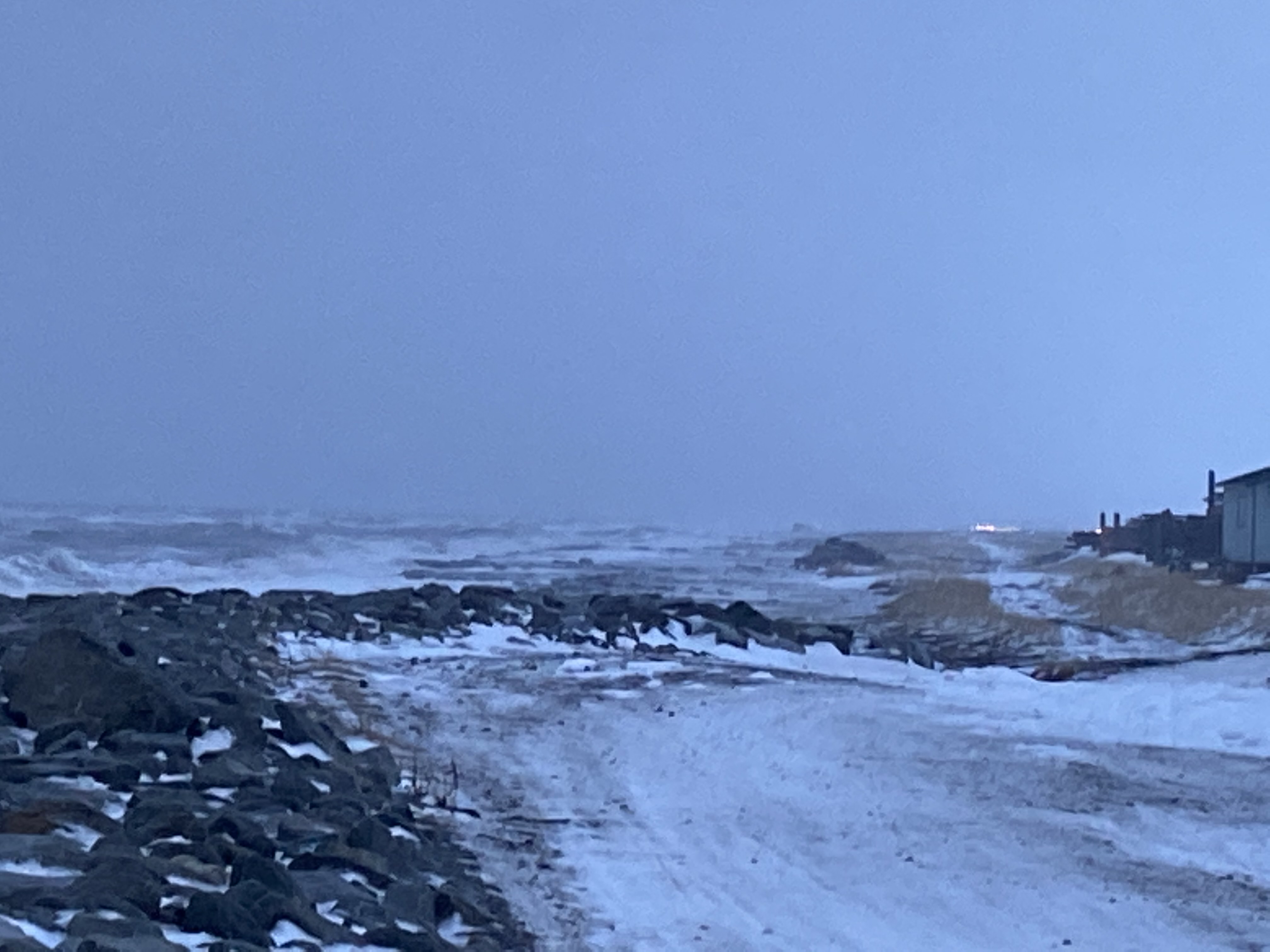 Joe Raedle, Getty, in The Atlantic
James Mason, Associated Press
James Mason, Associated Press
[Speaker Notes: 400 Inupiat live there]
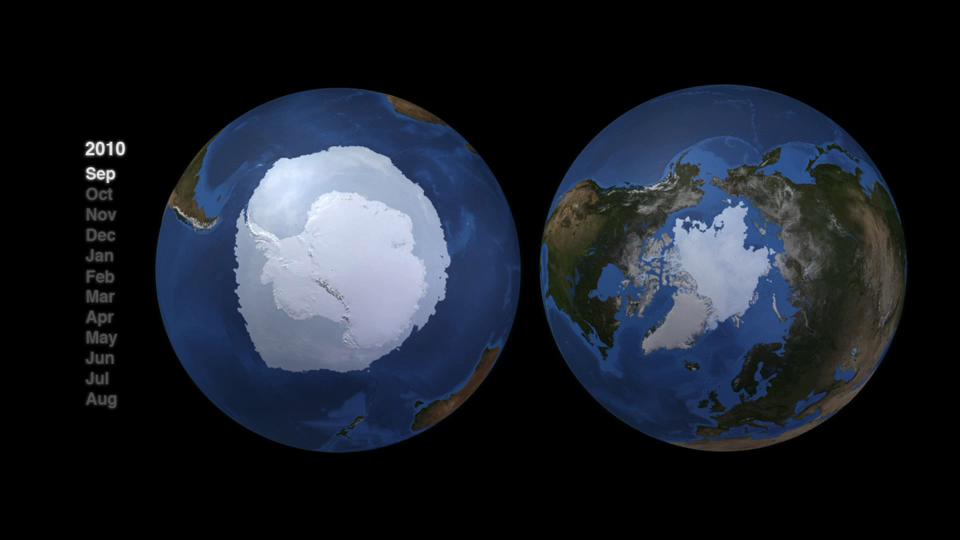 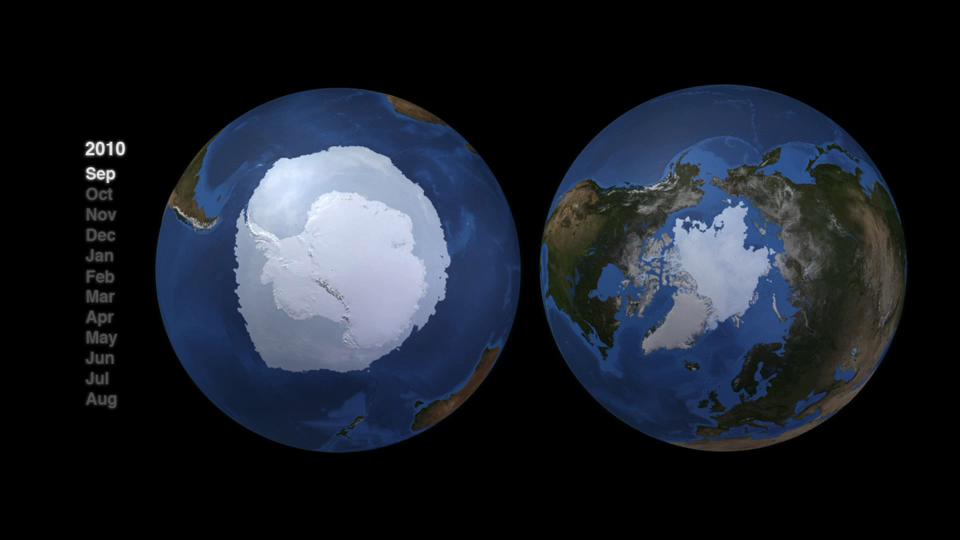 The Arctic is an ocean surrounded by land
The Antarctic is a continent surrounded by ocean
Why is the Arctic warming faster than the Antarctic?
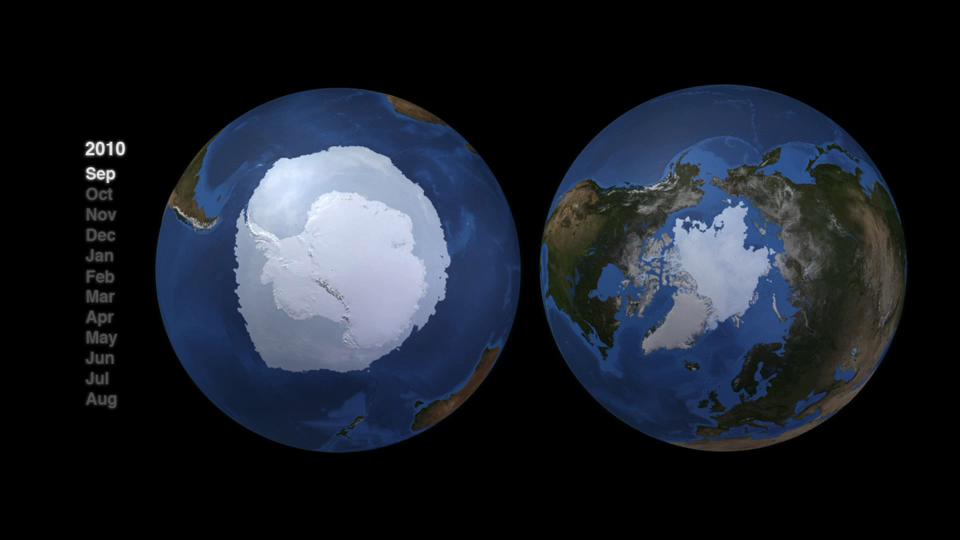 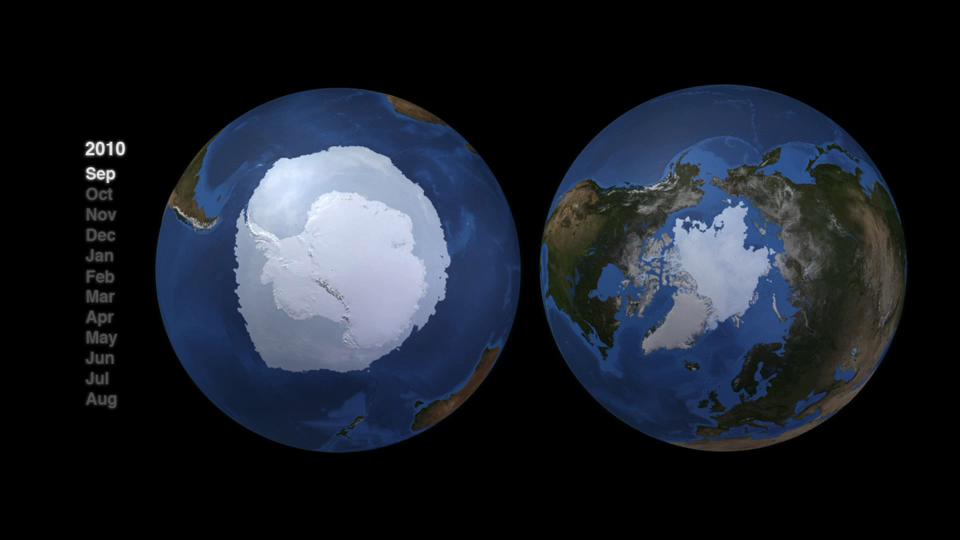 Warm Atlantic currents flow into the Arctic at the surface
Strong circumpolar winds drive flow away from Antarctica
Arctic, receives heat from the south
Heat from CO2
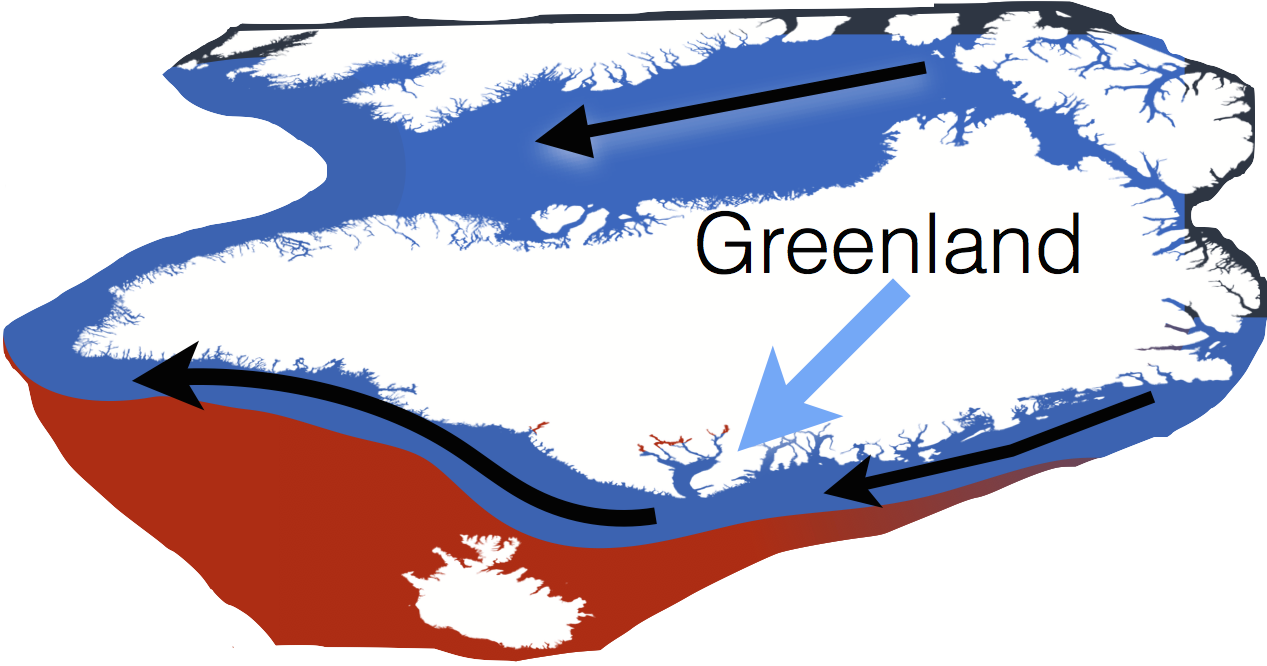 surface
outflow
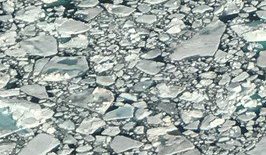 Atlantic
inflow
Overturning circulation
depth
overflow
longitude
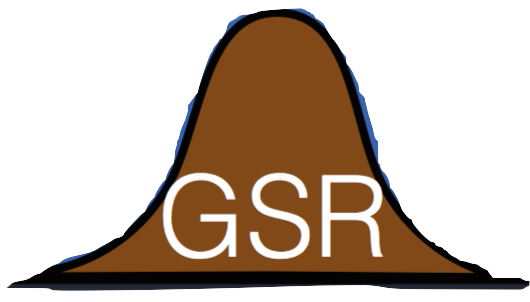 latitude
adapted from Nick Beaird & Kyle Armour
Heat from CO2 is carried northward by ocean surface currents, accelerating Arctic warming
Southern Ocean, heat is transported northward
Antarctic Circumpolar Current
Heat from CO2
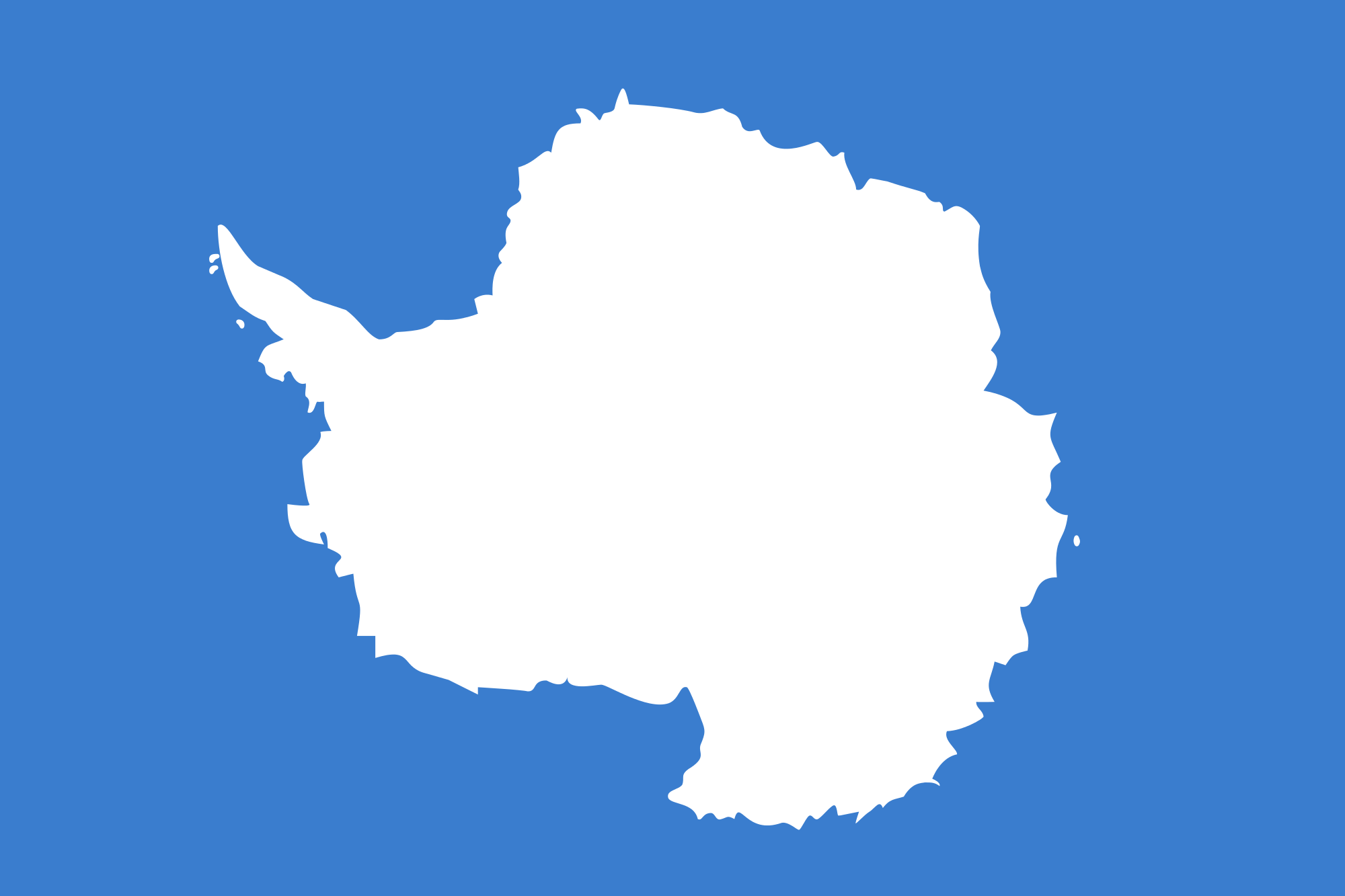 Antarctica
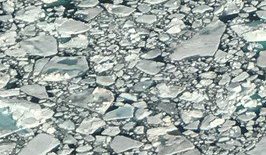 Overturning circulation
Antarctic Bottom Water
depth
longitude
latitude
adapted from Nick Beaird & Kyle Armour
Heat from CO2 is carried northward by ocean surface currents, slowing warming around Antarctica
Summary
Climate change: driven by increasing CO2 concentrations in the atmosphere
Polar warming: the Arctic is warming faster than the rest of the planet
Climate feedbacks: in the Arctic, these amplify the initial warming to support faster warming than elsewhere
Polar sea ice and ice sheets are rapidly changing, with important effects on local ecosystems
Preindustrial: 280 ppm
Present-day: 420 ppm